Cardiopulmonary and Kidney Disease
An Educational Slide Set 
American Society of Hematology 2019 Guidelines for Sickle Cell Disease 

Slide set authors: 	
Allison King, MD, MPH, PhD, Washington University School of Medicine,Robert I. Liem, MD, MS, Ann & Robert H. Lurie Children’s Hospital of Chicago and
Sophie Lanzkron, MD, MHS, Johns Hopkins School of Medicine
Clinical Guidelines
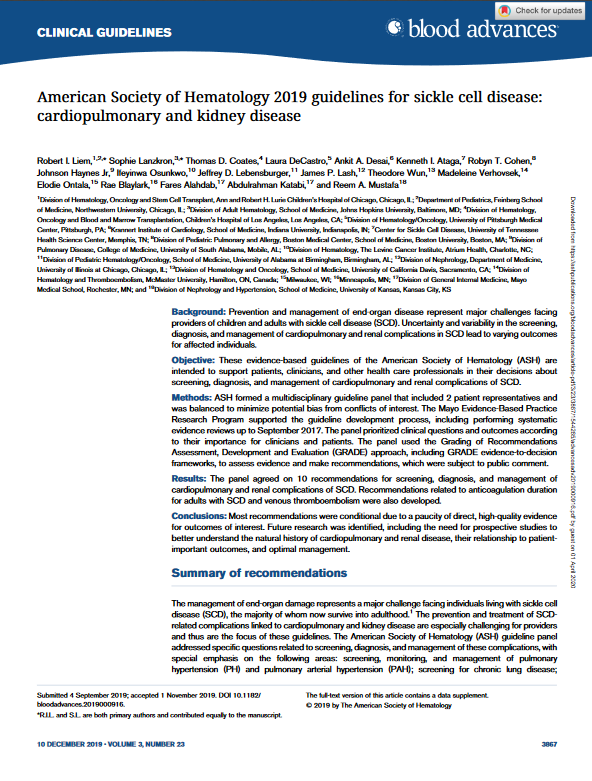 American Society of Hematology 2019 guidelines for sickle cell disease: cardiopulmonary and kidney disease

Robert I. Liem, Sophie Lanzkron  Thomas D. Coates, Laura DeCastro,  Ankit A. Desai, Kenneth I. Ataga, Robyn T. Cohen, Johnson Haynes, Jr, Ifeyinwa Osunkwo, Jeffrey D. Lebensburger, James P. Lash, Theodore Wun, Madeleine Verhovsek, Elodie Ontala, Rae Blaylark, Fares Alahdab, Abdulrahman Katabi, Reem A. Mustafa
https://ashpublications.org/bloodadvances/article/3/23/3867/429210
ASH Clinical Practice Guidelines on SCD
1. Cardiopulmonary and Kidney Disease
2. Transfusion Support
3. Cerebrovascular Disease 
4. Acute and Chronic Pain
5. Stem Cell Transplantation
How were these ASH guidelines developed?
EVIDENCE SYNTHESIS
Evidence summary generated for each PICO question via systematic review of health effects plus: 
Resource use
Feasibility
Acceptability
Equity
Patient values and preferences
PANEL FORMATION
Each guideline panel was formed following these key criteria:
Balance of expertise (including disciplines beyond hematology, and patients)
Close attention to minimization and management of conflicts of interest
CLINICAL QUESTIONS
10 clinically-relevant questions generated in PICO format (population, intervention, comparison, outcome)
MAKING RECOMMENDATIONS 
Recommendations made by guideline panel members based on evidence for all factors.
Example: PICO question
“Should automated red cell exchange vs simple transfusion or manual red cell exchange be used for patients with SCD receiving chronic transfusions?”
ASH guidelines are reviewed annually by expert work groups convened by ASH. Resources, such as this slide set, derived from guidelines that require updating are removed from the ASH website.
Background
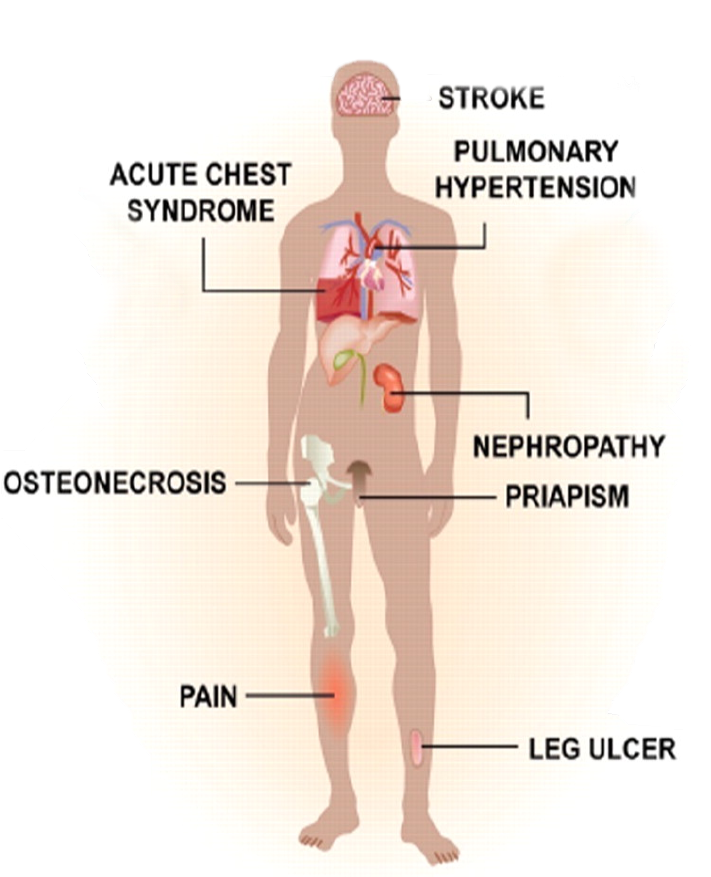 About 100,000 Americans have sickle cell disease (SCD)
An autosomal recessive hemolytic anemia
Over 98% of children with SCD in the United States will live to 18 years of age
Newborn screening and infection prophylaxis
Stroke screening and primary stroke prevention
End-organ damage is common and progressive
Management is challenging
Idowu Akinsheye et al. Blood 2011;118:19-27
Common End-organ Complications
Stroke
Pain
Chronic lung disease
Sleep disordered breathing
Hypertension
Proteinuria
Renal insufficiency
Venous thromboembolism (VTE)
Challenges in Managing Cardiopulmonary Disease in SCD
Role of screening for pulmonary hypertension (PH), chronic lung disease and sleep-disordered breathing in asymptomatic individuals with SCD has been controversial
Thresholds for right-heart catheterization to confirm pulmonary arterial hypertension (PAH) need to be better delineated
Treatment recommendations for confirmed PAH in SCD are also uncertain
Overview of Cardiopulmonary and Kidney Disease Guidelines
Multidisciplinary group of experts reviewed the evidence-based literature to address questions related to
Screening, monitoring and management of PH and PAH
Screening for chronic lung disease
Screening for sleep-disordered breathing
Management of hypertension
Management of proteinuria and chronic kidney disease
Anticoagulation after venous thromboembolism
Objectives
By the end of this session, you should be able to
Describe recommendations for routine screening echocardiogram (ECHO) to identify PH
Describe recommendations for right-heart catheterization (RHC) in individuals with abnormal ECHO
Describe the treatment of PAH identified by RHC
Describe recommendations for routine screening pulmonary function testing (PFT)
Describe the recommendations for routine sleep study screening
Case
A 21-year-old with hemoglobin SS disease presents as a new patient to your clinic. He feels well and on review of systems, denies shortness of breath, wheezing, chest pain, snoring, headaches, challenges staying awake or exercise intolerance. He reports that he is on hydroxyurea and needs a refill. 
On physical exam, he is well appearing. He is afebrile with a respiratory rate of 16, blood pressure of 125/80 and oxygen saturation of 99% on room air. His exam is unremarkable. His CBC revealed a WBC of 10 x103/uL, Hgb 9 g/dL, MCV 101 fL and platelet count of 280,000.
Case
What health maintenance screenings are indicated?
PFT
ECHO
Urinalysis to screen for proteinuria
Sleep study
None at this time
[Speaker Notes: NOTES:
The NHLBI 2014 expert panel report states that screening for albuminuria should occur annually beginning at 10 years of age in patients with SCD. However, more recent evidence suggests a potential benefit for earlier screening.

References: 
Lebensburger JD, Aban I, Pernell B, et al. Hyperfiltration during early childhood precedes albuminuria in pediatric sickle cell nephropathy. Am J Hematol. 2019;94(4):417-423.
Zahr RS, Rampersaud E, Kang G, et al. Children with sickle cell anemia and APOL1 genetic variants develop albuminuria early in life. Haematologica. 2019;104(9):e385-e387.]
Criteria for Screening Tests
The condition being screened for should be an important health problem
The condition being screened for should have a natural history that is understood and a recognized latent or early symptomatic stage 
The screening test should be acceptable to patients
The screening test should be sensitive and specific
There should be acceptable treatment for patients with the condition that is more effective if it is started early
The cost of screening and subsequent treatment should be cost-effective

*adapted from Wilson and WHO criteria and based on GRADE for diagnosis principles
[Speaker Notes: NOTES:
To allow consistent decisions among different screening questions, the ASH guideline panel developed a framework that supported forming recommendations based on association studies. 
The framework was informed by the GRADE diagnosis Evidence-to-Decision (EtD) framework, the World Health Organization, and the US Preventive Services Task Force criteria and manual for screening tests. 
The above summarizes the criteria used to determine when screening is justified.]
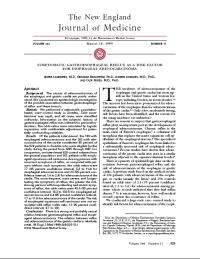 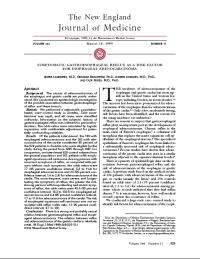 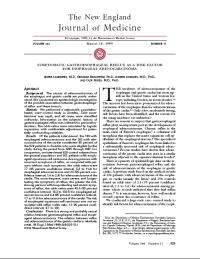 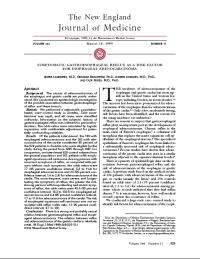 Diagnostic Test Accuracy Synthesis
Diagnostic Test Accuracy Quality of evidence
Assess linked evidence
Final Quality of evidence for each outcome based on DTA and linked evidence and development of recommendations
TP
FP
+
STUDIES
Mortality
Morbidity
QoL
Harms
Resources
Other
Those with +ve test/screen +ve will get a different management
The treatment/management improves outcome
Sensitivity

Specificity
TN      
FN
-
[Speaker Notes: NOTES:
The ASH guideline panel placed high value on having screening tests meet 2 criteria: (1) high certainty that individuals with a positive screening test would receive different management than those with a negative test and (2) high certainty that there is an effective treatment/management for the condition that improves outcomes if administered earlier rather than when the condition is clinically apparent.]
Recommendation: Screening ECHO
In asymptomatic children and adults with SCD, the ASH guideline panel suggests against performing a routine screening ECHO to identify PH (conditional recommendation, very low certainty in the evidence about effects)
Evidence: Accuracy of ECHO to Screen for PH
A total of 4 studies (n=1,082) were analyzed for diagnostic accuracy:
Total of 231 with elevated peak tricuspid regurgitant jet velocity (TRJV) proceeded to RHC
Of those screened, PH confirmed in 96/1082 (8.9%) and PAH in 48/1082 (4.4%)
Of those with elevated peak TRJV, PH confirmed in 96/231 (41.6%) and PAH in 48/321 (20.8%)
Rest did not undergo further evaluation to confirm or exclude PH or PAH
[Speaker Notes: References:
Fonseca GH, Souza R, Salemi VM, Jardim CV, Gualandro SF. Pulmonary hypertension diagnosed by right heart catheterisation in sickle cell disease. Eur Respir J. 2012;39(1):112-118.
Mehari A, Alam S, Tian X, et al. Hemodynamic predictors of mortality in adults with sickle cell disease. Am J Respir Crit Care Med. 2013;187(8):840-847.
Parent F, Bachir D, Inamo J, et al. A hemodynamic study of pulmonary hypertension in sickle cell disease. N Engl J Med. 2011;365(1):44-53.
Fitzgerald M, Fagan K, Herbert DE, Al-Ali M, Mugal M, Haynes J Jr. Misclassification of pulmonary hypertension in adults with sickle hemoglobinopathies using Doppler echocardiography. South Med J. 2012;105(6):300-305.]
Certainty of Evidence: Screening ECHO
Certainty of evidence to support screening ECHO is low because of the following reasons:
Absence of direct head-to-head comparisons of screening vs. no screening
High false positive rate using peak TRJV to screen for PH or PAH
Not clear if screening ECHO results in changes in management (e.g. RHC)
Unclear which therapies represent appropriate management of elevated peak TRJV and/or PH in SCD
Not clear if changes in management based on results affect outcomes
Most patients undergoing screening ECHO who have elevated peak TRJV die from causes other than PH
[Speaker Notes: NOTES:
Potential Benefits:
Despite the absence of data demonstrating direct benefits of ECHO screening, possible benefits could include the potential to use peak TRJV as a general prognostic biomarker for mortality and the opportunity to optimize disease-modifying therapy for patients with SCD based on results of screening.
Screening ECHOs may also provide additional information beyond peak TRJV measurements, such as parameters that reflect left ventricular diastolic dysfunction or right-ventricular size and function. 
Obtaining ECHOs for these indications, however, should be considered separately from its use as a screening tool for PH in asymptomatic patients with SCD but may be reasonable for patients with signs, symptoms, or a clinical course that warrants evaluation.

Potential Harms:
Despite the absence of data on direct harms related to ECHO screening, possible harms could include the inability to know how to use the information obtained from screening, the potential for anxiety for patients as a result of the information, the potential for increasing health care costs from excessive and unnecessary testing without impacting changes in management, the risks associated with inappropriate referral for right-heart catheterization due to high false-positive rates associated with ECHO screening, and the potential adverse effects associated with inappropriate treatment targeted at PH.]
When is it appropriate to get an ECHO?
Signs, symptoms or diagnoses that may warrant a diagnostic ECHO:  

Dyspnea at rest or with exertion 
Hypoxemia at rest or with exertion  
Chest pain at rest or with exertion 

Increase in exercise limitation
History of recurrent hypoxemia at rest or exertion
Evidence of sleep-disordered breathing with or without hypoxemia
History of syncope or pre-syncope
Evidence of loud P2 of second heart sound
Signs of right heart failure
History of a pulmonary embolism
That is out of proportion to known condition, increased compared to baseline or unexplained
Recommendation: Screening PFT
For asymptomatic children and adults with SCD, the ASH guideline panel suggests against performing routine screening PFT (conditional recommendation, very low certainty in the evidence about effects)
Evidence: Relationship between PFT and outcomes
[Speaker Notes: References:
Cohen RT, Strunk RC, Rodeghier M, et al. Pattern of lung function is not associated with prior or future morbidity in children with sickle cell anemia. Ann Am Thorac Soc. 2016;13(8):1314-1323.
Kassim AA, Payne AB, Rodeghier M, Macklin EA, Strunk RC, DeBaun MR. Low forced expiratory volume is associated with earlier death in sickle cell anemia. Blood. 2015;126(13):1544-1550.
Intzes S, Imran H. Lung function abnormalities and asthma are associated with acute chest syndrome in children [abstract]. Pediatr Blood Cancer. 2011; 56(6):909.
Chaturvedi S, Labib Ghafuri D, Kassim A, Rodeghier M, DeBaun MR. Elevated tricuspid regurgitant jet velocity, reduced forced expiratory volume in 1 second, and mortality in adults with sickle cell disease. Am J Hematol. 2017;92(2):125-130.
Arteta M, Campbell A, Minniti C, et al. Longitudinal change in pulmonary function in children with sickle cell disease and associated factors [abstract]. Am J Respir Crit Care Med. 2010;181:A6732.
Souza LC, Viegas CA. Quality of sleep and pulmonary function in clinically stable adolescents with sickle cell anemia [in English, Portuguese]. J Bras Pneumol. 2007;33(3):275-281.
Field JJ, Glassberg J, Gilmore A, et al. Longitudinal analysis of pulmonary function in adults with sickle cell disease. Am J Hematol. 2008;83(7): 574-576.
Koumbourlis AC, Lee DJ, Lee A. Longitudinal changes in lung function and somatic growth in children with sickle cell disease. Pediatr Pulmonol. 2007; 42(6):483-488.
Koumbourlis AC, Lee DJ, Lee A. Lung function and somatic growth in patients with hemoglobin SC sickle cell disease. Pediatr Pulmonol. 2008;43(2): 175-178.
Lunt A, McGhee E, Sylvester K, et al. Longitudinal assessment of lung function in children with sickle cell disease. Pediatr Pulmonol. 2016;51(7):717-723.
Lunt AC, Desai S, Sylvester K, et al. Pulmonary vascular and interstitial morphological abnormalities and lung function in adults with sickle cell disease [abstract]. Am J Respir Crit Care Med. 2013;187:A2269.
MacLean JE, Atenafu E, Kirby-Allen M, et al. Longitudinal decline in lung volume in a population of children with sickle cell disease. Am J Respir Crit Care Med. 2008;178(10):1055-1059.]
Certainty of Evidence: Screening PFT
Certainty of evidence to support screening PFT is low because of the following reasons:
Absence of direct head to head comparisons of screening vs. no screening
Inconsistent data on relationship between abnormal lung function and outcomes
Not clear if screening PFT results in changes in management
Unclear which therapies represent appropriate management of abnormal lung function in SCD
Not clear if changes in management changes based on results affect outcomes
[Speaker Notes: NOTES:
Potential Benefits:
The anticipated benefits of screening PFT for patients with SCD who are asymptomatic are likely minimal but potentially include knowledge about lung function gained from performing the test and the ability to better monitor lung function across the lifespan in individual patients with SCD undergoing serial testing. 
Of these, only some evidence related to the decline in lung function demonstrated by PFT screening is available in the existing literature.

Potential Harms:
Minor undesirable anticipated effects may include the possibility that patients with SCD or their parents or guardians may miss school or work, as well as the potential for increased anxiety for patients and their parents or guardians as a result of being given information about abnormal lung function.
There may also be unintended harms associated with screening for abnormal lung function in individuals without respiratory symptoms, such as the initiation of treatments without known benefits or unnecessary further evaluation.]
When is it appropriate to get PFT?
Signs, symptoms or diagnoses that may warrant a diagnostic PFT:
Wheezing or increased cough during URI
Dyspnea at rest or with exertion that is new or unexplained
Chest pain at rest or with exertion that is increased or unexplained
Increase in exercise limitation
Abnormal 6-minute walk test defined by either reduced 6MWD or oxygen desaturation 
Recurrent hypoxemia at rest or with exertion
Syncope or pre-syncope
Recurrent acute chest syndrome
Pulmonary embolism
Case
Your patient returns only every 4 to 6 months even though you provided refills for 3 months at a time. You have reinforced the need to take hydroxyurea daily and tried to help him improve his adherence. Two years after his first visit, the patient returns for a hydroxyurea refill and complains of having a hard time catching his breath as he walks across his college campus. This is a new complaint. 
On exam, his oxygen saturation is now 93% on room air and his blood pressure is 125/80 mm Hg. His Hgb is 7 g/dL with an MCV of 88 fL on hydroxyurea. A chest X-ray shows clear lungs but mild cardiomegaly.
Case
Since your patient is now symptomatic, you obtain a diagnostic PFT and an ECHO. His PFT was not diagnostic or conclusive for a cause of his symptoms. His ECHO demonstrates a peak TRJV of 2.8 m/sec.
You repeat his ECHO in 6 months, which shows a peak TRJV of 2.9 m/sec. At that time, you have him undergo a 6 minute walk test. He is able to walk 250 meters, and his oxygen saturation ranges from 88 to 92% throughout the test.
Case
What laboratory test would be most informative for your next step?
Repeat CBC with diff and retic
N-terminal brain natriuretic peptide (NT-BNP)
D-Dimer
Hemoglobin electrophoresis
Case
A week later, you see the patient back in clinic. His oxygen saturation is 91% on room air and he only feels short of breath under exertion. He has avoided running and walking long distances. You review the NT-BNP results with him, which was 170 pg/ml.
Case
What are your next steps in managing this patient?
Repeat ECHO every 6 months
Referral to a pulmonary hypertension expert
Referral to cardiology for a right-heart catheterization
Prescribe selexipag
Exchange transfusion
CT of his chest
Recommendations: Management of Abnormal ECHO
For asymptomatic children and adults with SCD and an isolated peak TRJV of > 2.5 to 2.9 m/s, the ASH guideline panel suggests against right-heart catheterization (conditional recommendation, very low certainty in the evidence about effects).
For children and adults with SCD and a peak TRJV of > 2.5 m/s who also have a reduced 6MWD and/or elevated NT-BNP, the ASH guideline panel suggests right-heart catheterization (conditional recommendation, very low certainty in the evidence about effects).
[Speaker Notes: NOTES:
N-terminal pro-B-type natriuretic peptide (NT-BNP) is produced by the heart and released in response to changes of pressure inside the heart. Changes may be related to heart failure. 
The 6-minute walk test assesses distance walked over 6 minutes as a submaximal test of aerobic capacity or endurance.
Abnormal cutoff values for NT-BNP and 6MWD have not been firmly determined for patients with SCD. However, NT-BNP values of > 160 pg/mL and 6MWD values of < 333 m represent reasonable thresholds for adults with SCD based on published studies in this population.]
Evidence: Mortality and adverse events associated with right-heart catheterization
A total of 3 studies (n=206) examined mortality among selected patients with peak TRJV ≥ 2.5 m/sec who underwent RHC for suspected PH:
Among patients who underwent RHC, 29/206 (14.1%) patients died, compared with 54/795 (6.8%) patients who died among those not undergoing RHC
In the only study that reported adverse events after RHC, pain occurred in 3/96 (3%) of SCD patients after RHC
[Speaker Notes: References:
Fonseca GH, Souza R, Salemi VM, Jardim CV, Gualandro SF. Pulmonary hypertension diagnosed by right heart catheterisation in sickle cell disease. Eur Respir J. 2012;39(1):112-118.
Mehari A, Alam S, Tian X, et al. Hemodynamic predictors of mortality in adults with sickle cell disease. Am J Respir Crit Care Med. 2013;187(8):840-847.
Parent F, Bachir D, Inamo J, et al. A hemodynamic study of pulmonary hypertension in sickle cell disease. N Engl J Med. 2011;365(1):44-53.]
Certainty of Evidence: Proceeding with RHC versus monitoring TRJV
Certainty of evidence to support proceeding with RHC in asymptomatic patient with peak TRJV of ≥ 2.5 to 2.9 m/sec is low because of the following:
Absence of direct head to head comparisons of RHC vs. serial monitoring of peak TRJV
Variability in how existing studies determined which patients with elevated peak TRJV underwent RHC
Diagnostic limitations of peak TRJV as a screening test for pulmonary hypertension
Unclear if proceeding with RHC or the results of RHC leads to changes in management that impact outcomes
[Speaker Notes: NOTES:
Potential Benefits:
Any potential benefits derived from right-heart catheterization depend on the diagnostic accuracy of screening ECHO to identify patients at high risk for PH. 
The diagnostic accuracy of using a peak TRJV of  > 2.5 m/s on screening ECHO as the sole criterion for identifying PH or determining need for right-heart catheterization is suboptimal but may be improved when combined with other signs (e.g., reduced 6MWD or increased NT-BNP) or symptoms suggestive of PH.

Potential Harms:
The potential harms associated with the high false-positive rate of using a peak TRJV of  >  2.5 m/s on screening ECHO as the sole criterion for identifying PH or determining need to undergo RHC were considered by the panel to be moderate to large. 
These potential harms include the possibility of inappropriate treatment of patients with PAH-specific therapy or unnecessary exposure to RHC. 
However, the panel considered the potential harm associated with RHC to be small because the complication rate for this procedure in general is low in adults.]
Other considerations
Decisions about the need for RHC should be based on ECHOs obtained at steady state and not during acute illness 
Repeating ECHOs demonstrating elevated peak TRJV is important prior to referral for RHC, since reproducibility of TRJV measurements may vary due to technical factors, severity of anemia or increased cardiac output.
For patients with TRJV of ≥2.5 m/sec who are asymptomatic, the addition of NT-BNP and 6MWD may help to improve the diagnostic accuracy for PH.
Case
Your patient undergoes a RHC. The results were significant for a mean pulmonary artery pressure of 21 mmHg, pulmonary artery wedge pressure of 13 mm Hg and pulmonary vascular resistance of 5.2 Wood units. These results are consistent with a diagnosis with PAH.
You discuss with him the need to evaluate him for causes of PAH other than from SCD, including a formal sleep study. You explain that a sleep study had not been necessary before because he did not have signs or symptoms suggesting he needed one.
[Speaker Notes: NOTES:
PH is defined hemodynamically by RHC using a mean pulmonary artery pressure threshold of 20 mm Hg, which was recently reduced from 25 mm Hg. 
However, the mean pulmonary artery pressure alone does not distinguish PAH from other forms of PH. 
Additional criteria for the diagnosis of PAH include a pulmonary artery wedge pressure of ≤15 mm Hg and a pulmonary vascular resistance of ≥3 Wood units (240 dyn·sec·cm–5).]
Recommendation: Screening Sleep Study
For asymptomatic children and adults with SCD, the ASH guideline panel suggests against screening with formal polysomnography (sleep study) for sleep-disordered breathing (conditional recommendation, very low certainty in the evidence about effects).
Evidence
A total of 7 studies reported the prevalence of sleep-disordered breathing in children and adults with SCD (n = 489), which ranged from 42% in children to 46% in adults
In 2 studies that reported cardiovascular outcomes (n = 115), sleep-disordered breathing was associated with a higher mean systolic blood pressure and evidence for impaired left-ventricular diastolic dysfunction, and lower nocturnal oxygen saturation was associated with a shorter time to first cerebrovascular event.
Sleep-disordered breathing was associated with nocturnal enuresis in 2 studies (n = 311)
[Speaker Notes: References:
Al-Otaibi T, Al-Qwaiee M, Faraidi H, Batniji F, Al-Otaibi F, Al-Harbi A. Prevalence of obstructive sleep apnea in children with sickle cell disease at a tertiary hospital in Saudi Arabia. Saudi Med J. 2017;38(6):616-620.
Brooks LJ, Koziol SM, Chiarucci KM, Berman BW. Does sleep-disordered breathing contribute to the clinical severity of sickle cell anemia? J Pediatr Hematol Oncol. 1996;18(2):135-139.
Needleman JP, Franco ME, Varlotta L, et al. Mechanisms of nocturnal oxyhemoglobin desaturation in children and adolescents with sickle cell disease. Pediatr Pulmonol. 1999;28(6):418-422.
Rosen CL, Debaun MR, Strunk RC, et al. Obstructive sleep apnea and sickle cell anemia. Pediatrics. 2014;134(2):273-281.
Sharma S, Efird JT, Knupp C, et al. Sleep disorders in adult sickle cell patients. J Clin Sleep Med. 2015;11(3):219-223.
Telfer P, Dundas I, Rae J, et al. A cohort study of sleep disordered breathing in preschool children with sickle cell disease [abstract]. Br J Haematol. 2012; 157(suppl 1):70-71.
Whitesell PL, Owoyemi O, Oneal P, et al. Sleep-disordered breathing and nocturnal hypoxemia in young adults with sickle cell disease. Sleep Med. 2016; 22:47-49.
Kirkham FJ, Hewes DK, Prengler M, Wade A, Lane R, Evans JP. Nocturnal hypoxaemia and central-nervous-system events in sickle-cell disease. Lancet. 2001;357(9269):1656-1659.
Lehmann GC, Bell TR, Kirkham FJ, et al. Enuresis associated with sleep disordered breathing in children with sickle cell anemia. J Urol. 2012;188(suppl4):1572-1576.
Mbong EN, Ngarka L, Chokote ET, et al. Bedwetting and sleep disorders in sickle cell disease patients in Cameroon. J Neurol Sci. 2013;333(suppl 4): e717.]
Certainty of Evidence
The overall certainty in the evidence of effects was very low, given that there are no direct head-to-head comparisons of the intervention on patient-important outcomes.
There was inadequate study design resulting in biased prevalence estimates
One study was prospective with a large, unselected sample
Limited sample sizes
Retrospective design for others
There was inability to determine whether changes or no changes in management based on screening itself affect outcomes in asymptomatic patients.
[Speaker Notes: NOTES:
Potential Benefits:
The panel did not identify any major benefits related to screening in asymptomatic patients despite agreement that there are clear interventions for sleep-disordered breathing, including obstructive or central sleep apnea, identified in sleep studies. 
Despite this, some potential benefits include knowledge about sleep characteristics gained from performing the test and the ability to better detect sleep-disordered breathing in the SCD population because relying solely on the presence of symptoms or validated tools to screen for individuals who should undergo a formal sleep study, as recommended for the general population, may be inadequate for patients with SCD. 
The ability to determine the impact of SCD and its complications on sleep hygiene represents another potential benefit.

Potential Harms:
Potential harms of screening sleep study may include the inconvenience of having to spend the night at a medical facility for the sleep study, missed school and work for patients and/or their providers, the potential for increased anxiety for patients and their parents or guardians as a result of being given information about an abnormal sleep study, and minor cosmetic considerations identified by patients, such as difficulty cleaning the gel used for lead placement out of patients’ hair.]
When is it appropriate to get a sleep study?
Signs, symptoms or diagnoses that may warrant a diagnostic formal sleep study:
PH confirmed by RHC
Snoring
Poor sleep and/or daytime sleepiness
Early morning headaches
Poorly controlled hypertension or CHF
Unexplained desaturation 
Witnessed respiratory pauses
Obesity
Early morning headaches


CO2 retention on arterial blood gas
Recurrent priapism or frequent vaso-occlusive pain
History of ischemic stroke without evidence of vasculopathy
History of memory loss, difficulties with concentration or confusion
Children: ADHD, poor academics, behavioral problems
Case
Your evaluation for other causes of PAH in your patient was unremarkable. What are the treatment options for your patient with PAH? 
Increase dose of his hydroxyurea to maximum tolerated dose
Consider regular exchange transfusions to reduce his hemoglobin S percent to < 30%
Referral to PH specialist for co-management of PAH
Consider PAH-specific therapy in conjunction with PH specialist
All of the above
Recommendations: Treatment of PAH
For children and adults with SCD who do not have PAH confirmed by right-heart catheterization, the ASH guideline panel recommends against the use of PAH-specific therapies (strong recommendation, low certainty in the evidence about effects).
For children and adults with SCD and a diagnosis of PAH confirmed by right-heart catheterization, the ASH guideline panel suggests the use of PAH-specific therapies under the care of a PH specialist given the lack of alternative treatment options and associated high morbidity and mortality (conditional recommendation, low certainty in the evidence about effects).
Evidence: Treatment of PH in SCD
There was only one RCT that examined the effects of PAH-specific therapy on exercise tolerance of adults with SCD and PH
The efficacy of bosentan vs. placebo could not be determined due to early termination of the trial secondary to low accrual
Effect of PAH-specific therapy on 6MWD, mortality and other outcomes was variable
Studies were limited by small sample size
Not all cases of PH were confirmed by RHC
[Speaker Notes: References:
Barst RJ, Mubarak KK, Machado RF, et al. Exercise capacity and hemodynamics in patients with sickle cell disease with pulmonary hypertension treated with bosentan: results of the ASSET studies. Br J Haematol. 2010;149(3):426-435.
Little JA, Hauser KP, Martyr SE, et al. Hematologic, biochemical, and cardiopulmonary effects of l‐arginine supplementation or phosphodiesterase 5 inhibition in patients with sickle cell disease who are on hydroxyurea therapy. Eur J Hematol. 2009;82(4):315-321.
Machado RF, Martyr S, Kato GJ, et al. Sildenafil therapy in patients with sickle cell disease and pulmonary hypertension. Br J Hematol. 2005;130(3): 445-453.
Minniti CP, Machado RF, Coles WA, Sachdev V, Gladwin MT, Kato GJ. Endothelin receptor antagonists for pulmonary hypertension in adult patients with sickle cell disease. Br J Hematol. 2009;147(5):737-743.
Morris CR, Morris SM Jr, Hagar W, et al. Arginine therapy: a new treatment of pulmonary hypertension in sickle cell disease? Am J Respir Crit Care Med. 2003;168(1):63-69.
Weir NA, Saiyed R, Alam S, et al. Prostacyclin-analog therapy in sickle cell pulmonary hypertension. Haematologica. 2017;102(5): e163-e165.
Machado RF, Barst RJ, Yovetich NA, et al. Hospitalization for pain in patients with sickle cell disease treated with sildenafil for elevated TRV and low exercise capacity. Blood. 2011;118(4):855-864.]
Other Considerations
Indirect evidence related to various classes of PAH-specific therapies was used to guide decision-making given the high mortality associated with untreated PAH and the lack of alternative therapies.
Some PAH-specific therapies were associated with side effects such as pain, but the studies were limited in size and the magnitude of side effects did not seem large.
PAH-specific therapy in SCD applies to patients with SCD who have no other clear reason for their PAH confirmed by right-heart catheterization. 
Obstructive sleep apnea
Significant lung disease
Left-sided heart failure
[Speaker Notes: NOTES:
Potential Benefits:
There was an absence of high quality, direct evidence for benefits related to PAH-specific therapy for patients with SCD and RHC–confirmed PAH.
Indirect evidence from a meta-analysis suggests a treatment benefit related to 6MWD for some classes of PAH-specific therapies, including endothelin receptor antagonists, phosphodiesterase-5 inhibitors, prostacyclin receptor agonists, and combination therapy (eg, endothelin receptor antagonists plus phosphodiesterase-5 inhibitors) compared with placebo. 
However, the applicability of indirect evidence from other populations with PAH to patients with SCD is uncertain due to lack of evidence that either confirms similar pathophysiology or provides a clear picture of the harms and benefits of PAH-specific therapy in the SCD population with PAH or other forms of PH.

Potential Harms:
The potential harms associated with therapy are considered by the panel to be moderate based on data from 2 RCTs and 5 observational studies investigating PAH-specific therapy (eg, sildenafil, bosentan, prostacyclin, and L-arginine) as well as 1 observational study on chronic transfusions for patients with SCD and presumed PAH. 
In the only completed RCT for patients with SCD, sildenafil or placebo was administered to patients with SCD and elevated peak TRJV on screening ECHO, but the trial was terminated early due to a higher percentage of participants experiencing hospitalization for sickle cell pain in the treatment arm. 
The panel also relied on indirect evidence to examine the undesirable effects associated with PAH-specific treatment. 
In general, the risk of adverse events leading to discontinuation of PAH-specific therapy was negligible for most therapies.

References:
Barst RJ, Mubarak KK, Machado RF, et al. Exercise capacity and hemodynamics in patients with sickle cell disease with pulmonary hypertension treated with bosentan: results of the ASSET studies. Br J Haematol. 2010;149(3):426-435. 
Little JA, Hauser KP, Martyr SE, et al. Hematologic, biochemical, and cardiopulmonary effects of l‐arginine supplementation or phosphodiesterase 5 inhibition in patients with sickle cell disease who are on hydroxyurea therapy. Eur J Hematol. 2009;82(4):315-321. 
Machado RF, Martyr S, Kato GJ, et al. Sildenafil therapy in patients with sickle cell disease and pulmonary hypertension. Br J Hematol. 2005;130(3):445-453.
Minniti CP, Machado RF, Coles WA, Sachdev V, Gladwin MT, Kato GJ. Endothelin receptor antagonists for pulmonary hypertension in adult patients with sickle cell disease. Br J Hematol. 2009;147(5):737-743.
Weir NA, Saiyed R, Alam S, et al. Prostacyclin-analog therapy in sickle cell pulmonary hypertension. Haematologica. 2017;102(5):e163-e165.
Machado RF, Barst RJ, Yovetich NA, et al. Hospitalization for pain in patients with sickle cell disease treated with sildenafil for elevated TRV and low exercise capacity. Blood. 2011;118(4):855-864.
Tsitsikas DA, Seligman H, Sirigireddy B, Odeh L, Nzouakou R, Amos RJ. Regular automated red cell exchange transfusion in the management of pulmonary hypertension in sickle cell disease. Br J Haematol. 2014;167(5):707-710.]
Other Considerations
Consider initiation and/or optimization of disease-modifying therapy such as hydroxyurea or chronic transfusions for patients with PAH confirmed by right-heart catheterization. 
Treatment options may differ based on the subtype of PH as classified by findings on RHC and clinical evaluation by a PH specialist.
Multidisciplinary care that includes a PH specialist is recommended given the increased side effects with PAH-specific therapy.
Other topics not covered in this slide set but are included in these guidelines
Management of albuminuria
Renal transplant for end-stage renal disease
Use of hydroxyurea and erythropoiesis-stimulating agents for chronic kidney disease
Management of blood pressure
Management of venous thromboembolism
Summary of Recommendations
Summary of Recommendations
Acknowledgements
ASH guideline panel team members
Mayo Clinic Evidence-Based Practice Research Program 
Author of ASH SCD Slide Sets: Allison King, MD, MPH, PhD, Washington University School of Medicine; Robert I. Liem, MD, MS, Ann & Robert H. Lurie Children’s Hospital of Chicago;  Sophie Lanzkron, MD, MHS, Johns Hopkins School of Medicine


See more about the ASH SCD guidelines: https://hematology.org/scdguidelines